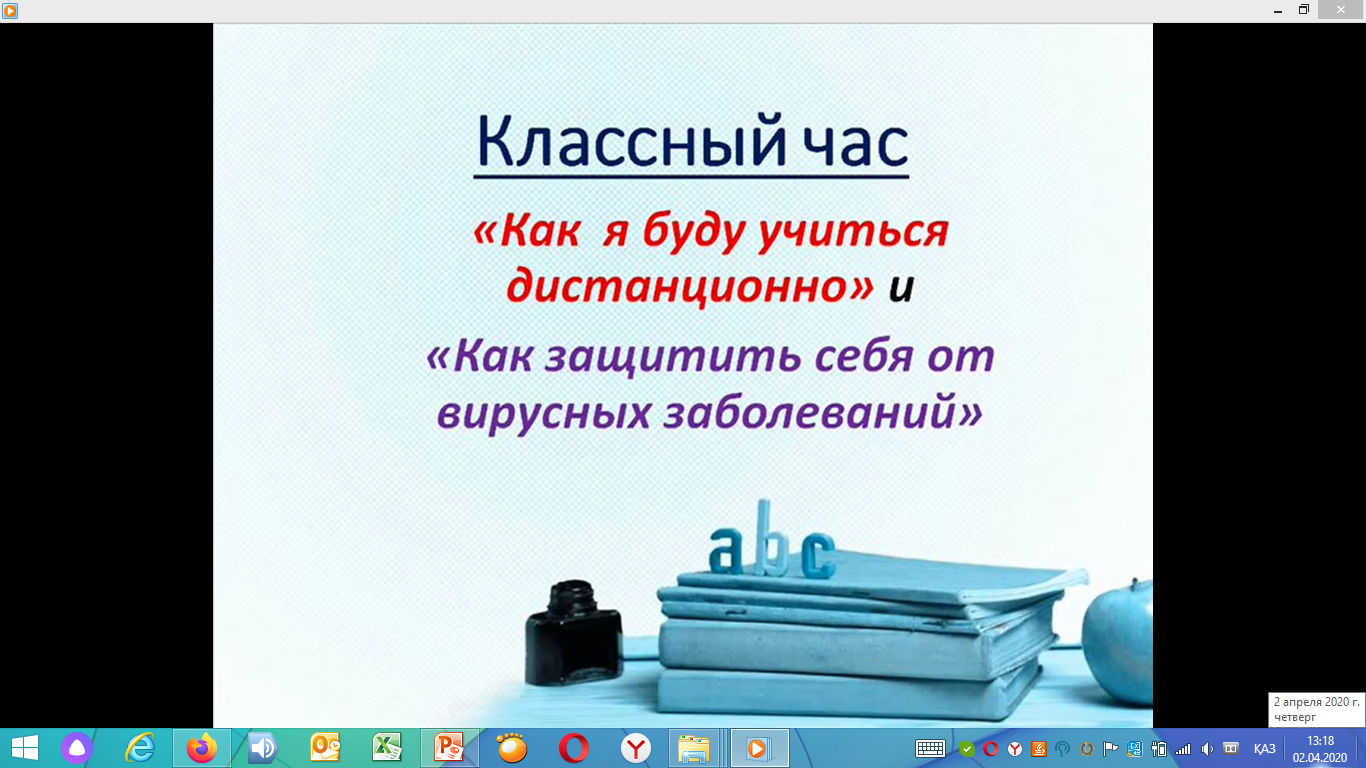 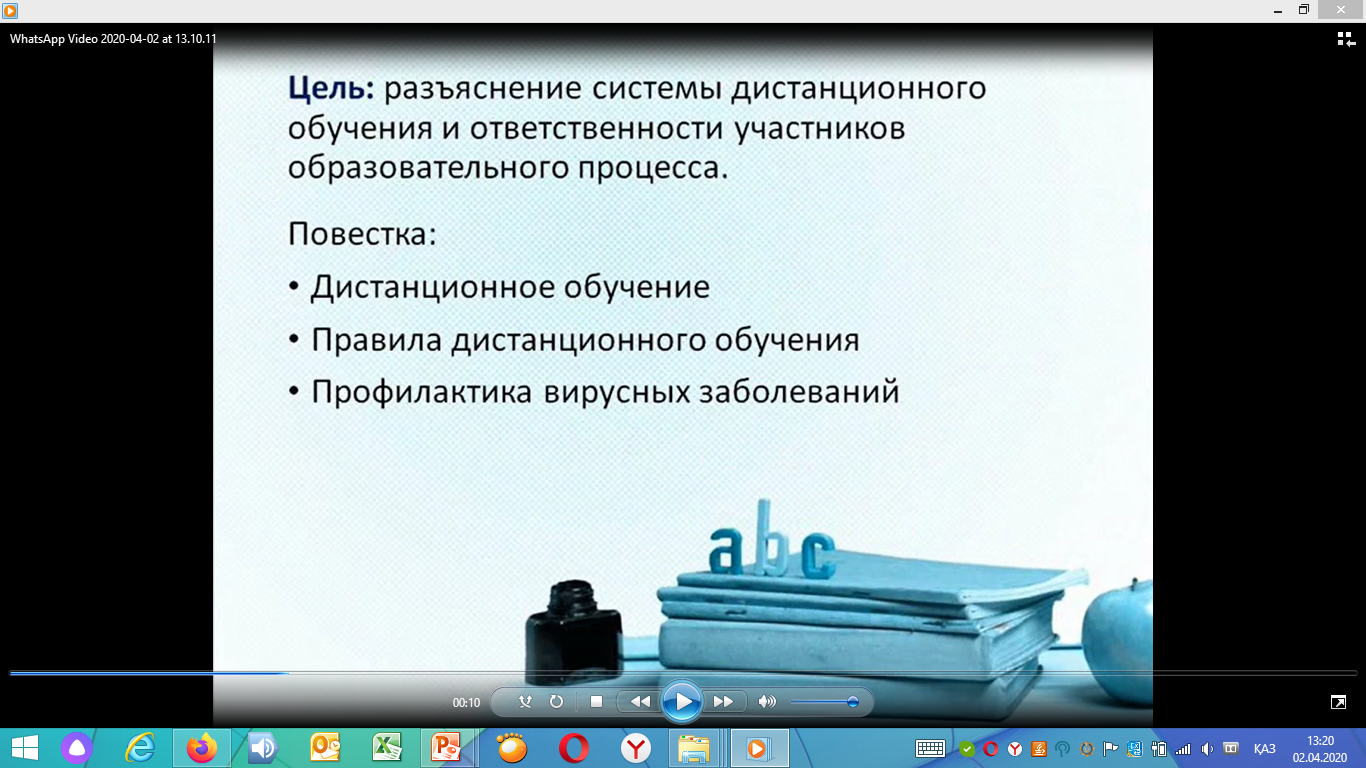 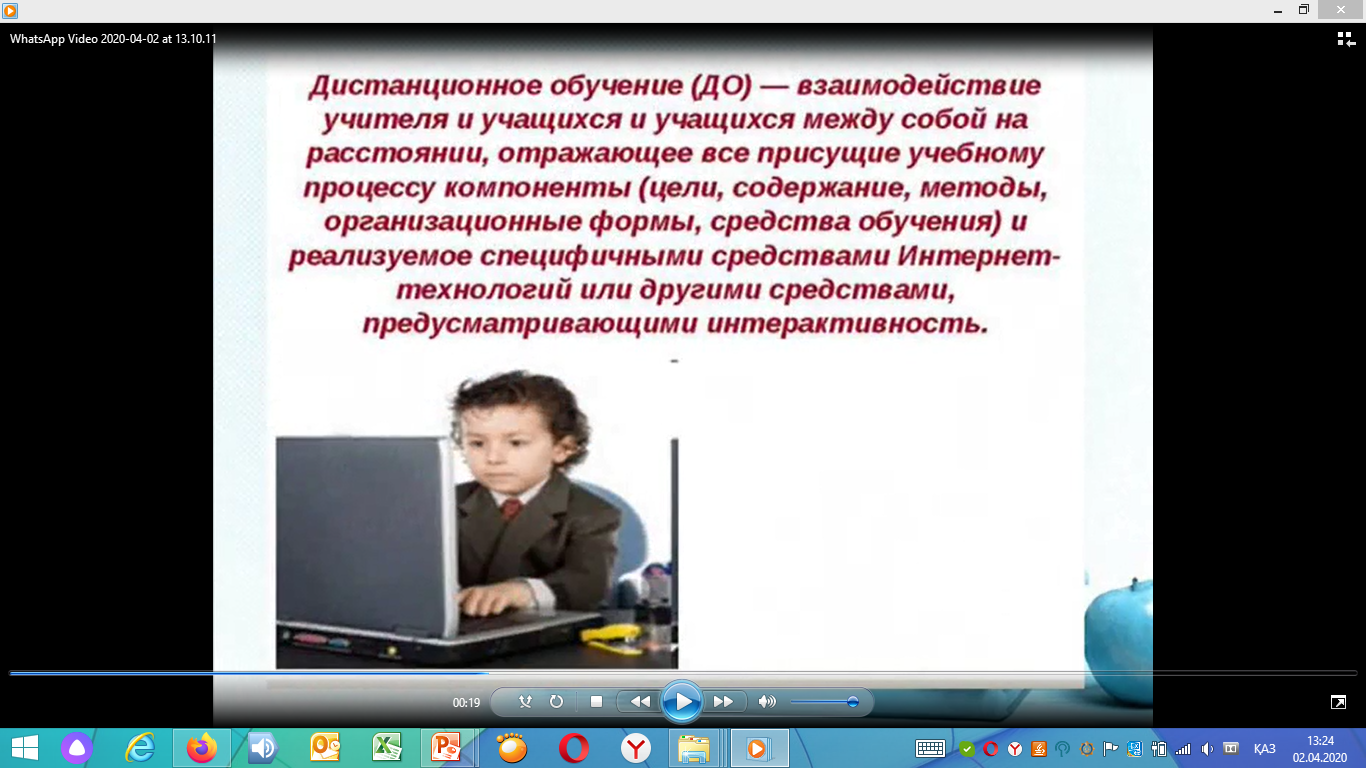 Что мы должны знать и помнить....* Начало занятий 6 апреля в ..... часов (будет сообщено дополнительно). * На рабочем (видном) месте иметь расписание уроков.* Уроки будут проводиться строго по времени (следить по расписанию)* Зарядка компьютера (телефона) должна быть полной. Позаботьтесь об этом с вечера.*Дистанционное обучение-это не непостоянная работа перед компьютером, это небольшое количество онлайн уроков, большое количество самостоятельной работы и работы с учителем.
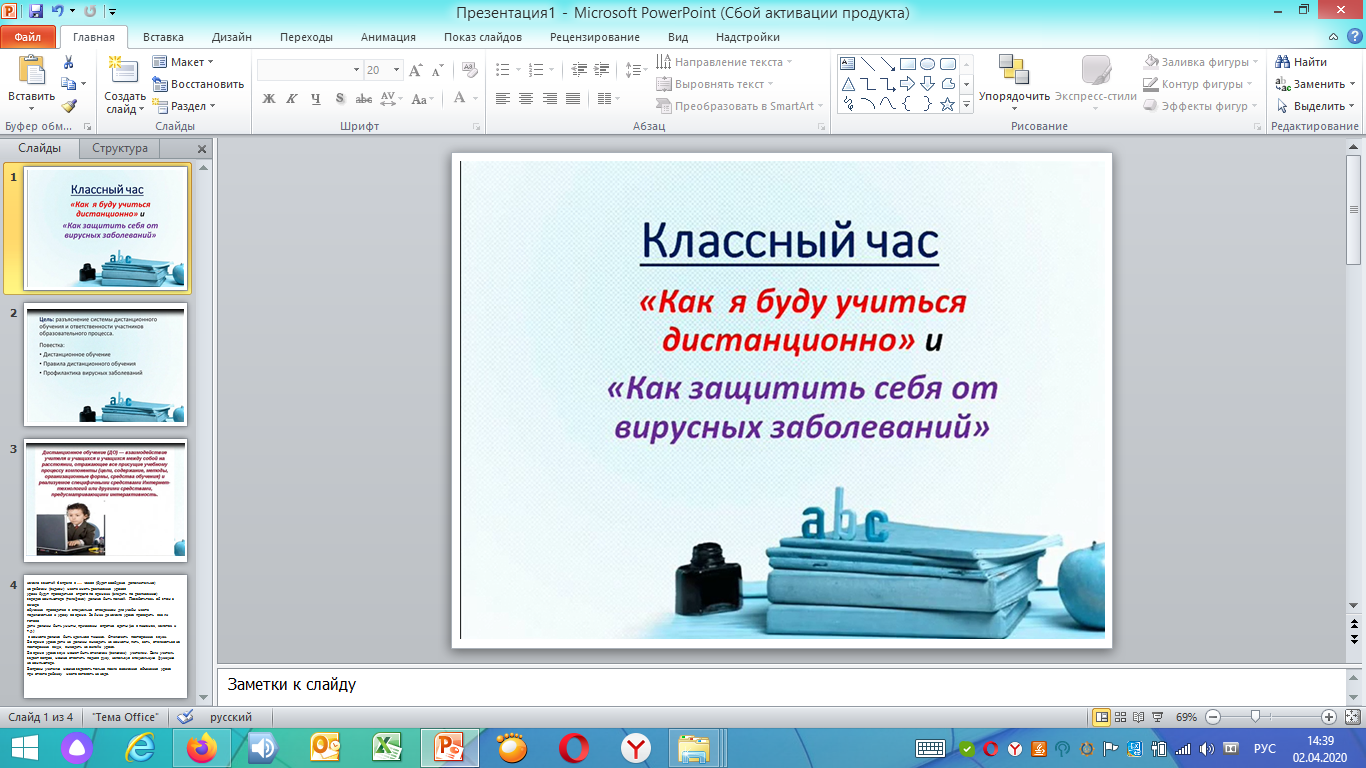 Вы должны знать и  соблюдать.....*Обучение проводится в специально отведенном для учебы месте.подключаться к уроку во время. За 5мин до начала урока проверить все ли готово.* Вы должны быть умыты, причесаны,  опрятно одеты * В комнате должна быть идельная тишина. Отключить посторонние звуки.* Вопросы учителю можно задавать только после окончания объснения урока, при ответе  с  места вставать не надо.*Во время урока  не должны выходить из комнаты, пить, есть, отвлекаться на посторонние вещи, выходить из онлайн урока.* Во время урока звук может быть отключен (включен) учителем. Если учитель задает вопрос, можно ответить подняв руку, используя специальную функцию на компьютере.*Если у тебя возникнут трудности или вопросы по предмету, всегда обращайтесь учителю.
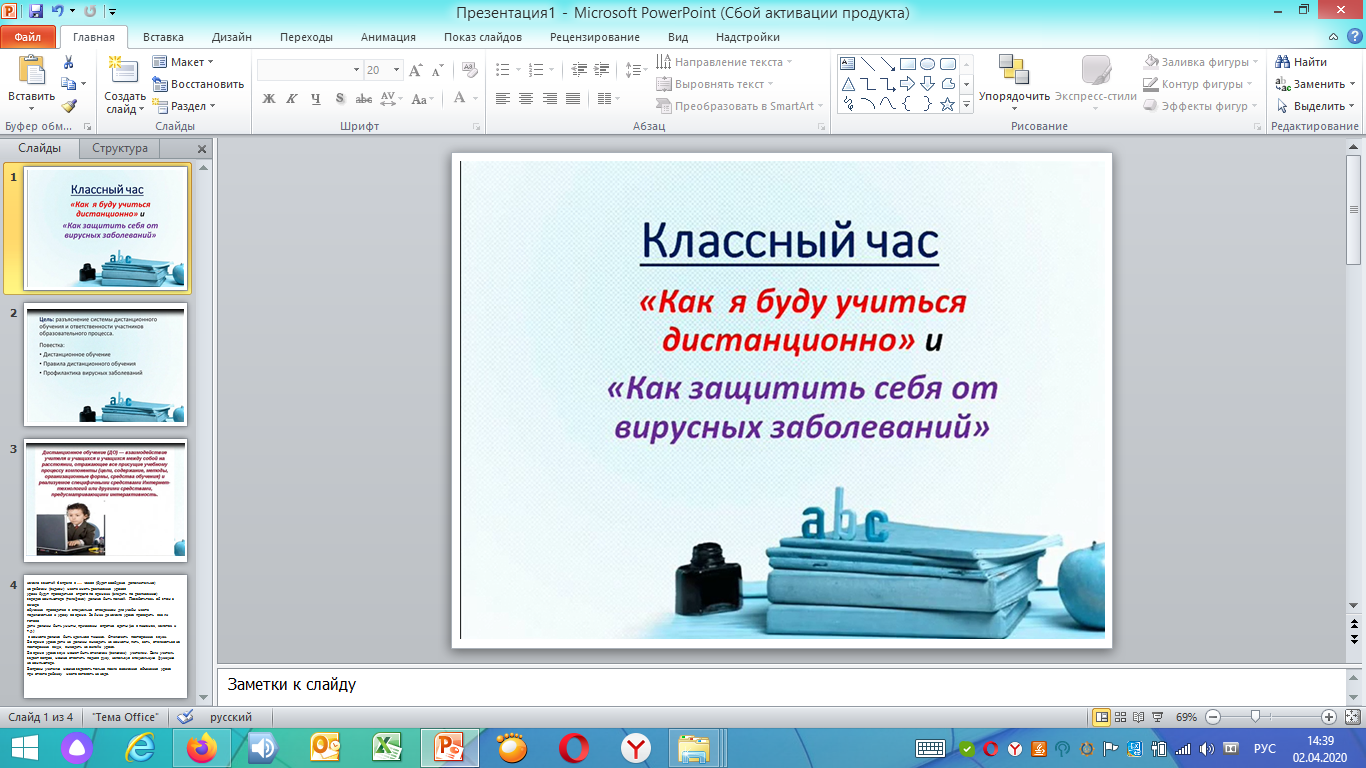 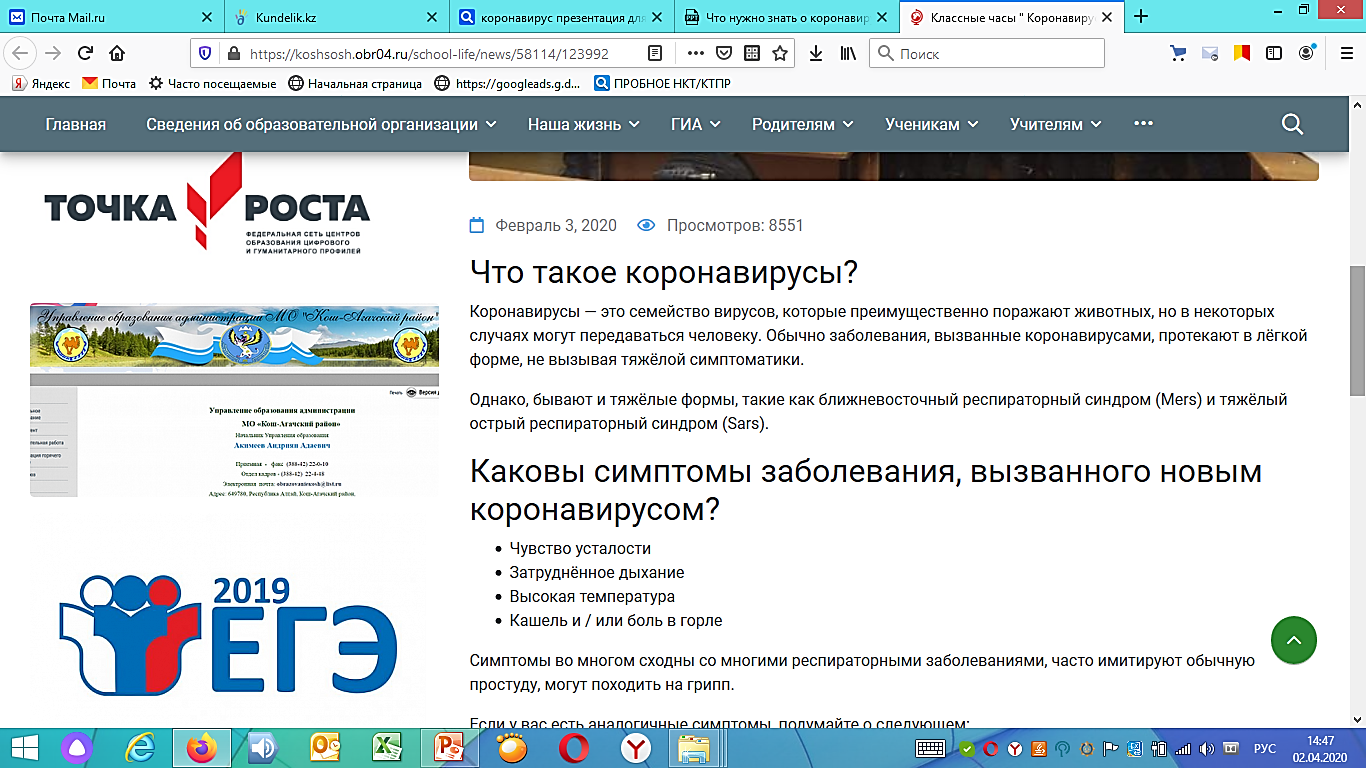 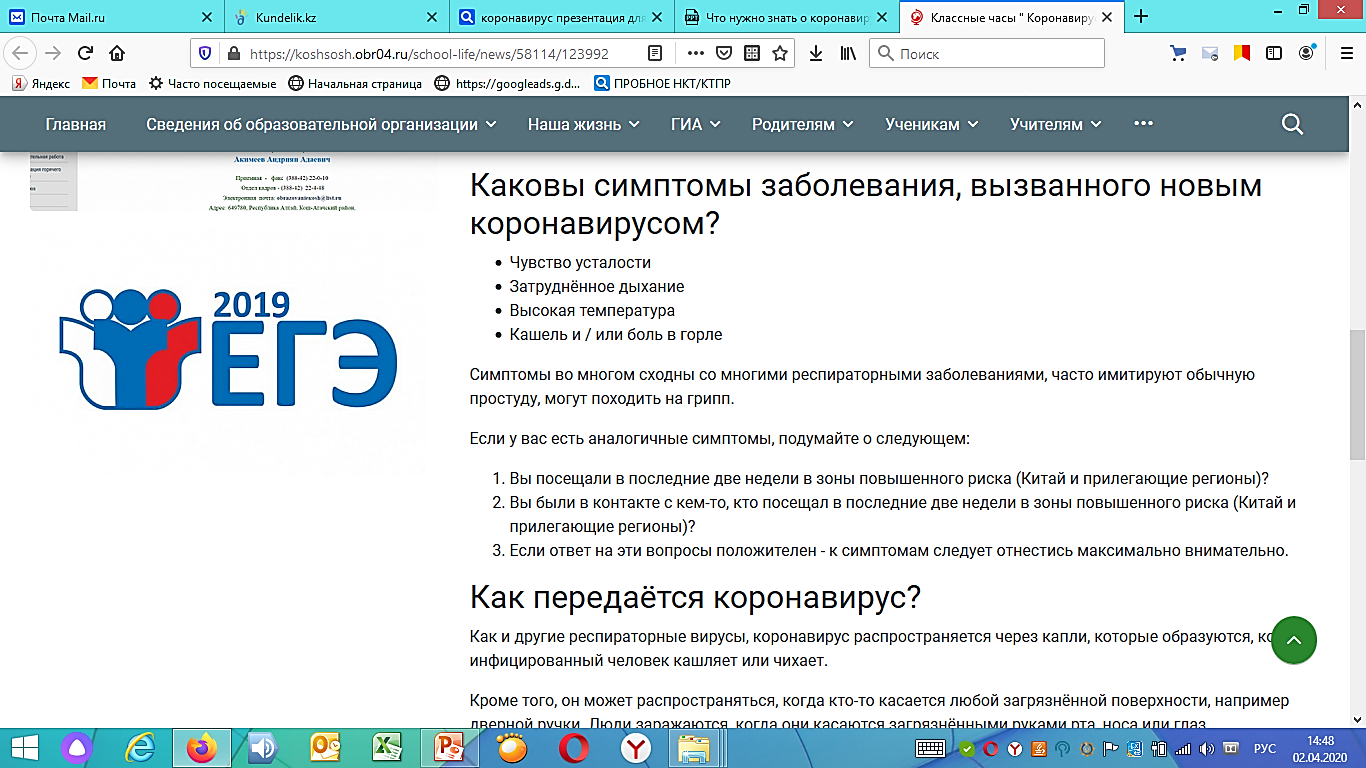 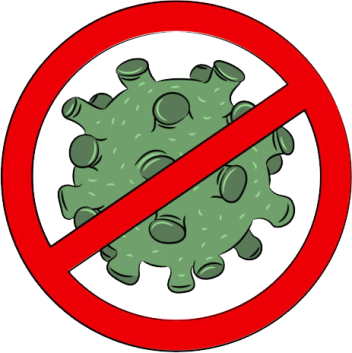 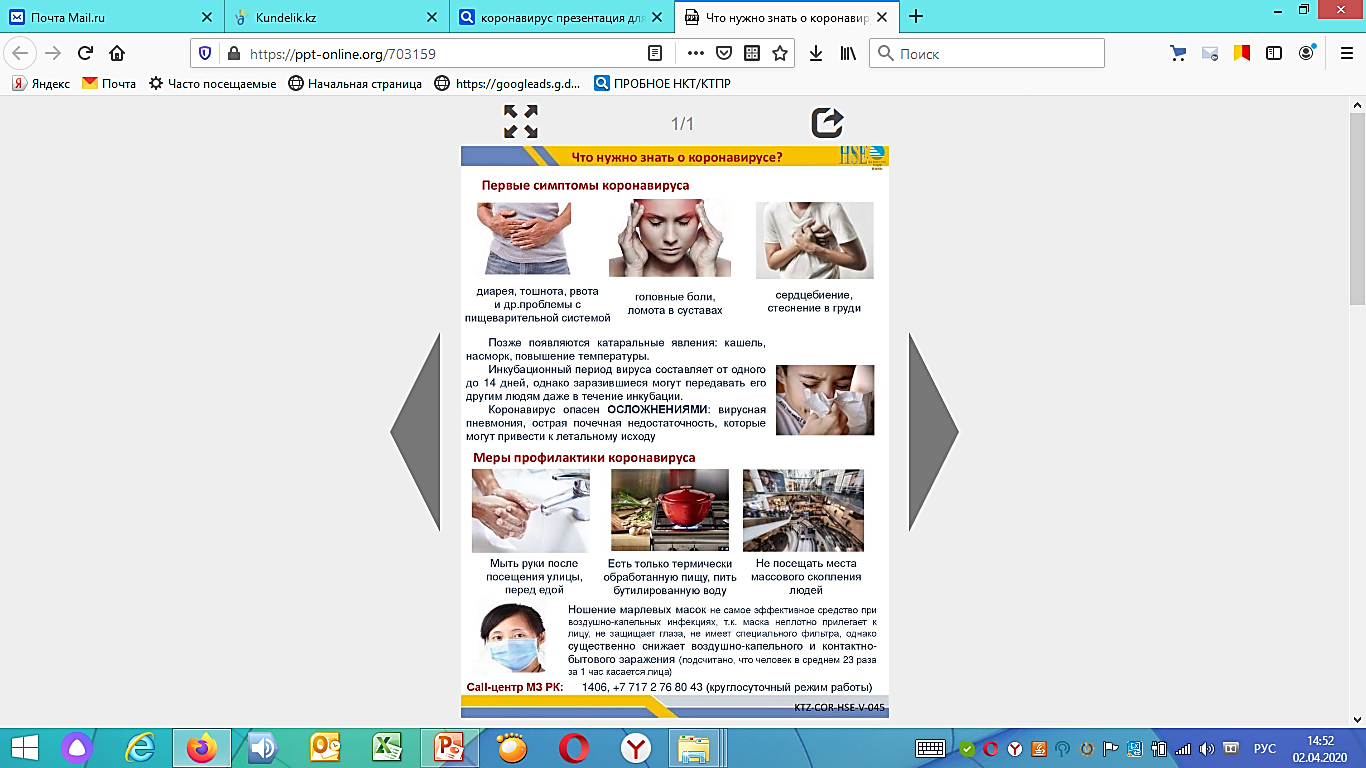 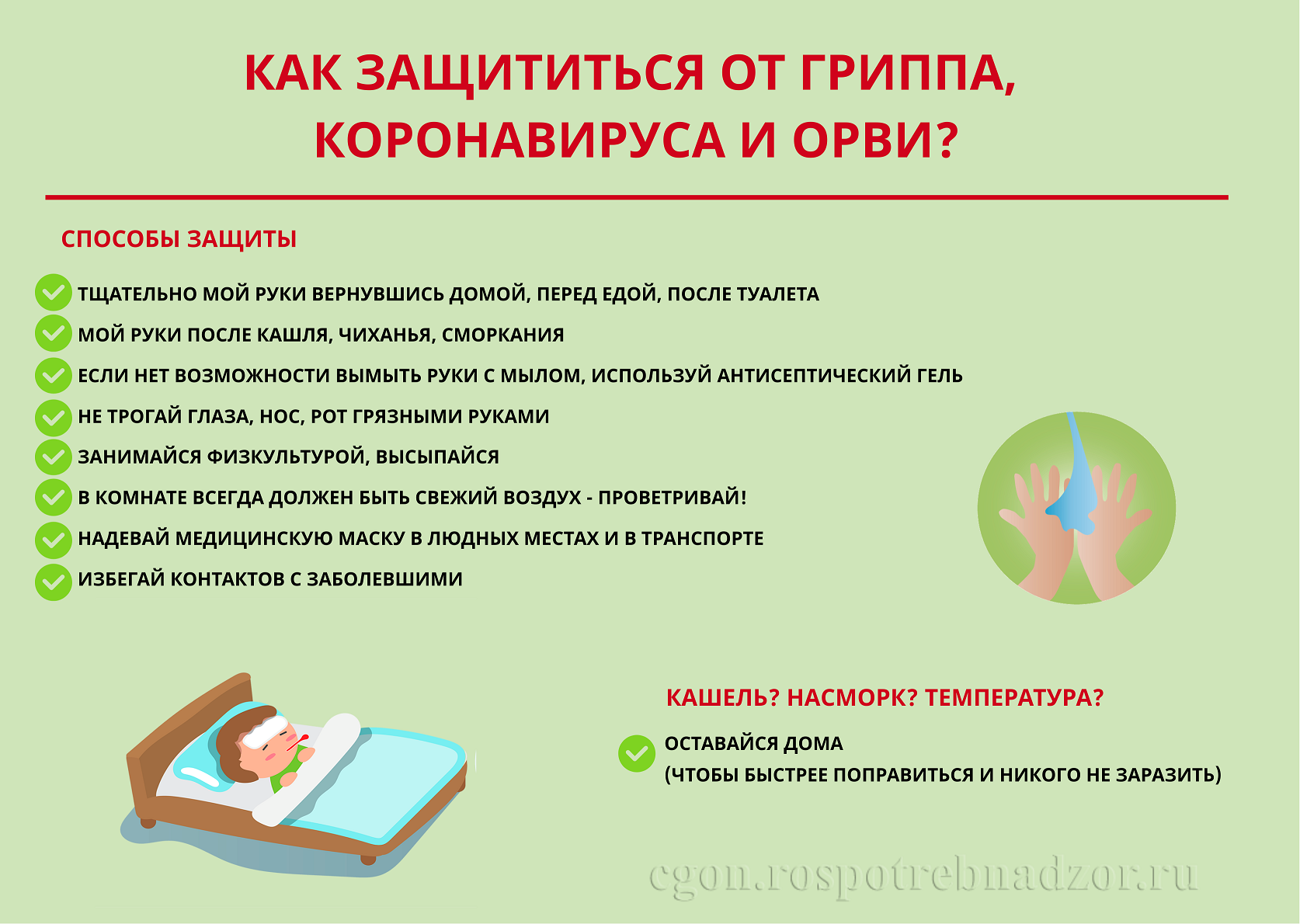 Понимая ситуацию в стране,
ради нашего будущего,
учитесь дома
вместе с нами
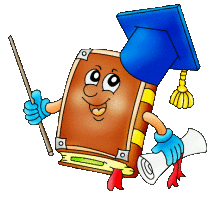 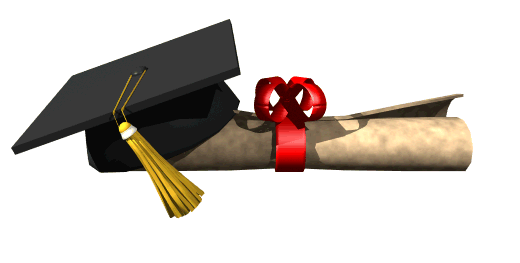 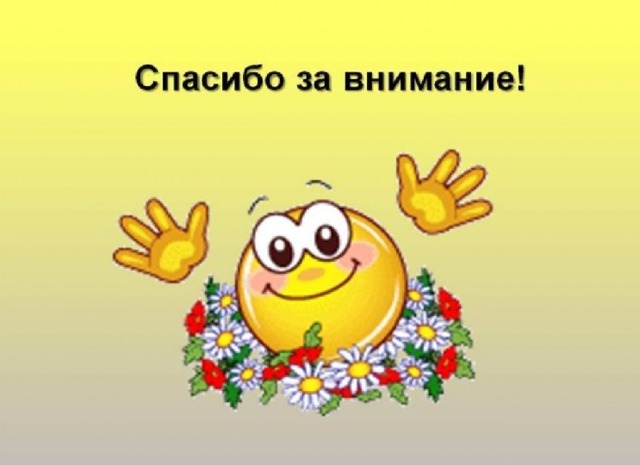